Orçamento Público e Mecanismos de Participação
Curso Orçamento Público e Mecanismos de Participação Popular
Transferências de Recursos entre Entes Federados
MODALIDADES DE TRANSFERÊNCIAS
.Transferências Obrigatórias
* Constitucionais
* Legais

.Transferências Voluntárias:
Convênio
Contrato de Repasse
TRANSFERENCIAS CONSTITUCIONAIS FEDERAIS PARA MUNICÍPIOS
FPM - Fundo de Participação dos Municípios 
IPI – Exportação
Fundeb - Fundo de Manutenção e Desenvolvimento da Educação Básica e de Valorização dos Profissionais da Educação
 
ITR - Imposto sobre a Propriedade Territorial Rural

Cide – Contribuição de Intervenção no Domínio Econômico
TRANSFERENCIAS CONSTITUCIONAIS FEDERAIS PARA MUNICÍPIOS
ICMS – Imposto sobre operações relativas à circulação de mercadorias e sobre prestações de serviços de transporte interestadual, intermunicipal e de comunicação

 
IPVA – Imposto sobre a Propriedade de Veículos Automotores
TRANSFERENCIAS LEGAIS PARA MUNICÍPIOS
AUTOMÁTICAS
Programa Nacional de Alimentação Escolar – PNAE
Programa Dinheiro Direto na Escola – PDDE

FUNDO A FUNDO
SUS – Sistema Único de Saúde
REGULAMENTAÇÃO FEDERAL
Transferências Voluntárias
Consulte www.convenios.gov.br
  Decreto nº 6.170/2007 e suas alterações 
  Portaria Interministerial nº 507, de 24/11/2011.
    Legislação aplicável exclusivamente nos casos em que o concedente/contratante tratar-se do Governo Federal.
    OBS.: demais legislações de outros entes federativos devem seguir a Doutrina de Convênios.
DIVULGAÇÃO DOS PROGRAMAS FEDERAIS
A Administração Pública Federal deverá divulgar anualmente no SICONV (no prazo de até 60 dias após a sanção da LOA) a relação dos programas/convênios e critérios para a seleção do convenente ou contratado.

Os critérios de elegibilidade e de prioridade deverão ser estabelecidos de forma objetiva, considerando a aferição da qualificação técnica e da capacidade operacional do convenente ou contratado.
CHAMAMENTO PÚBLICO
Para a celebração de convênios com entes públicos, poderá ser realizado chamamento público no SICONV, contendo, no mínimo: 
	
I - descrição dos programas a serem executados; 	
II - critérios objetivos para a seleção do convenente;

Publicidade prazo mínimo 15 dias, especialmente divulgação na primeira página do sítio oficial do órgão ou entidade concedente, bem como no Portal dos Convênios.
PROPOSTA DE TRABALHO
I - descrição do objeto a ser executado;

II - caracterização dos interesses recíprocos / a relação entre a proposta apresentada e os objetivos e diretrizes do programa federal /  a indicação do público alvo, do problema a ser resolvido e dos resultados esperados;

III - estimativa dos recursos financeiros,
PRESTAÇÃO DE CONTAS
A ser realizada tempestivamente por meio do SICONV – Sistema de Gestão de Convênios
ACOMPANHAMENTO SOCIAL
www.portaldatransparencia.gov.br

www.convenios.gov.br
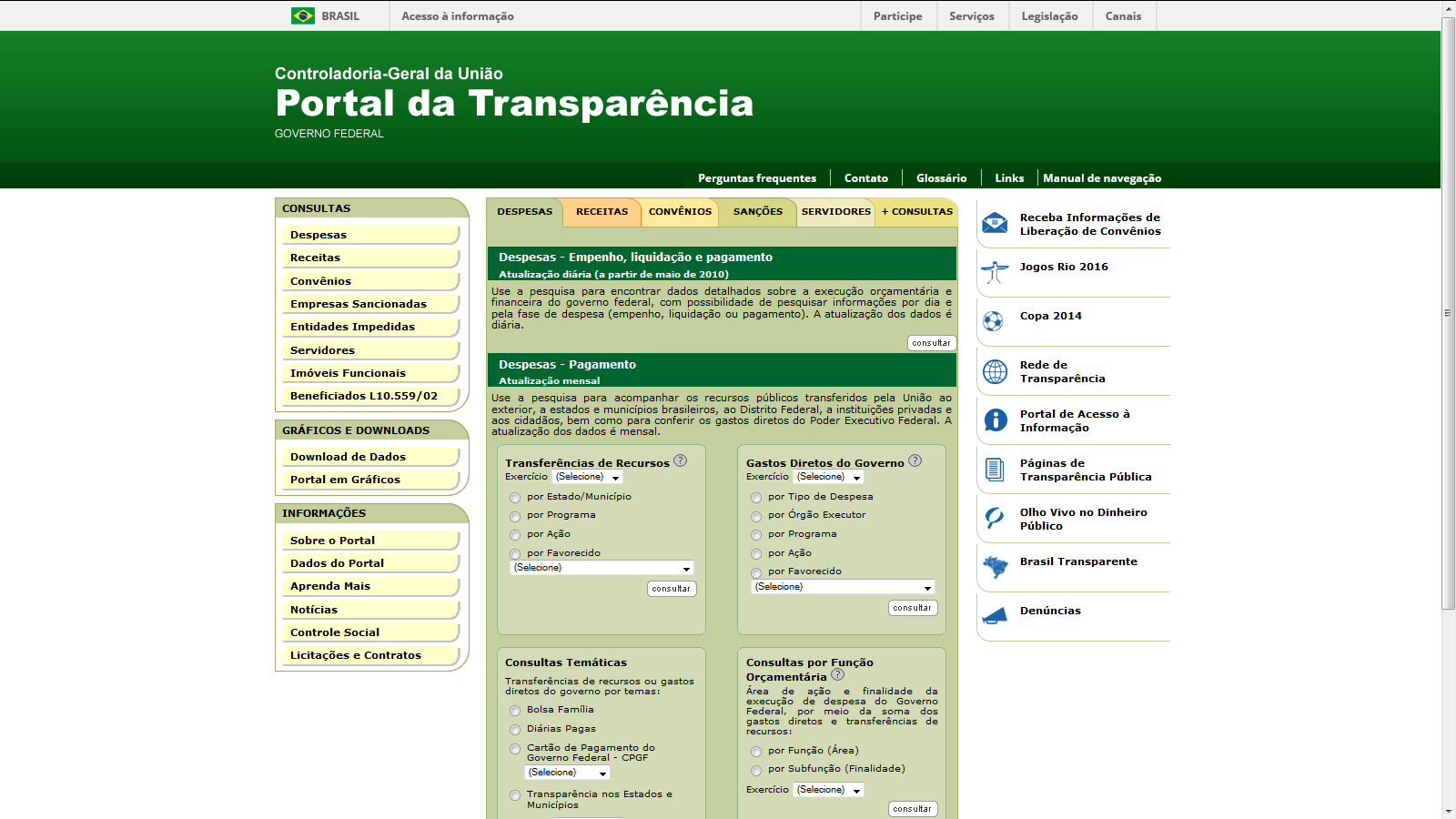 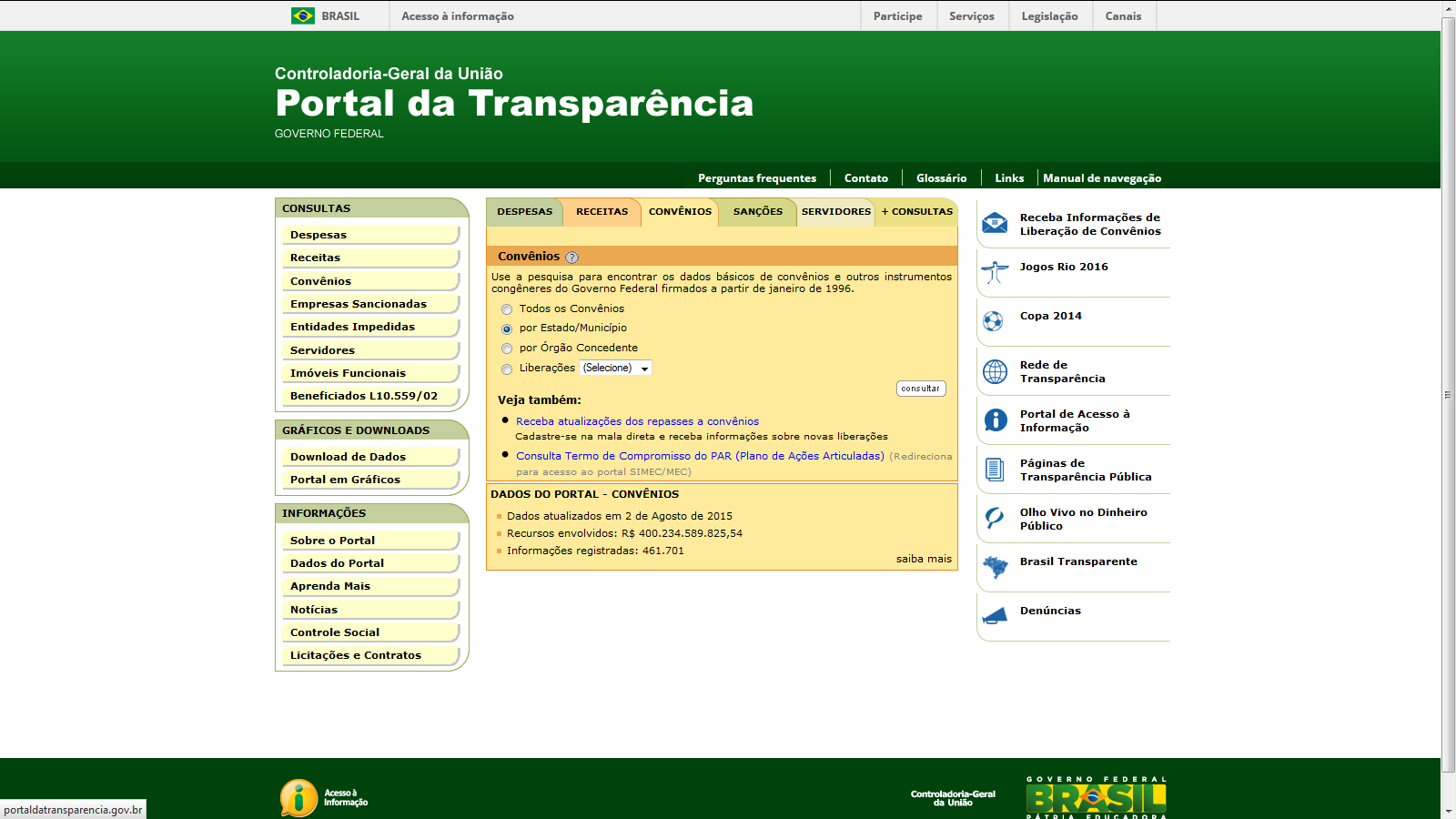 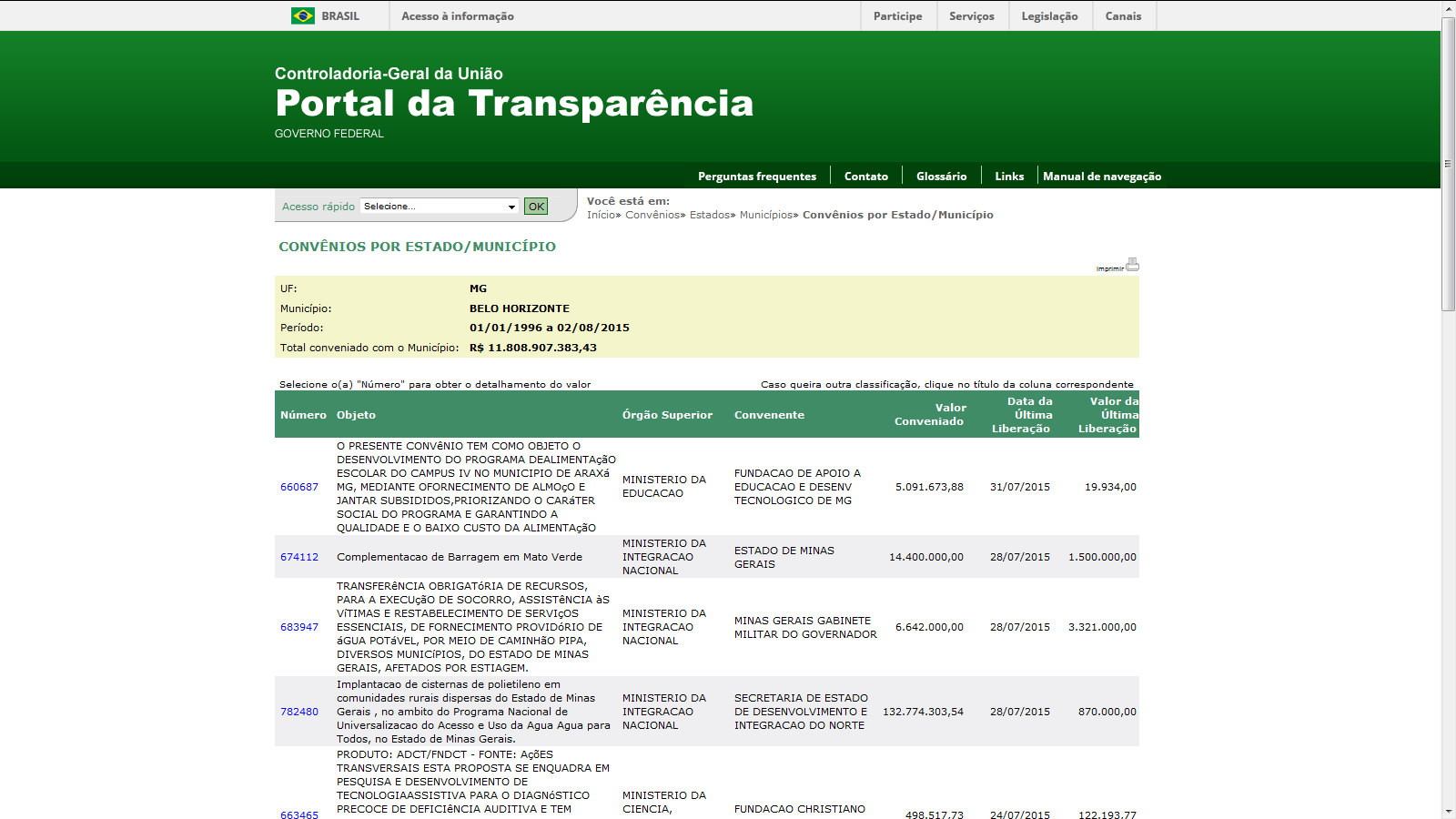 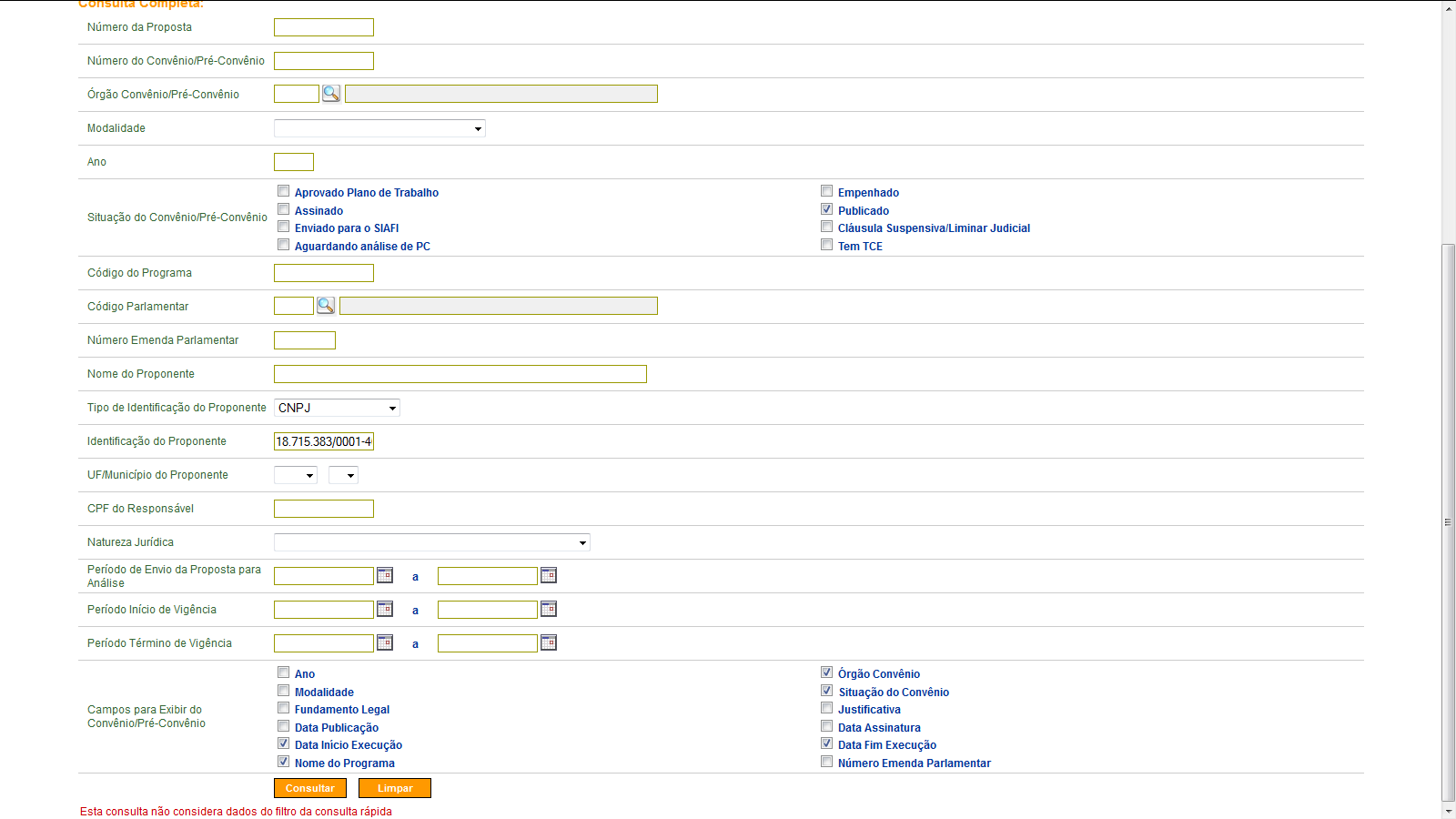 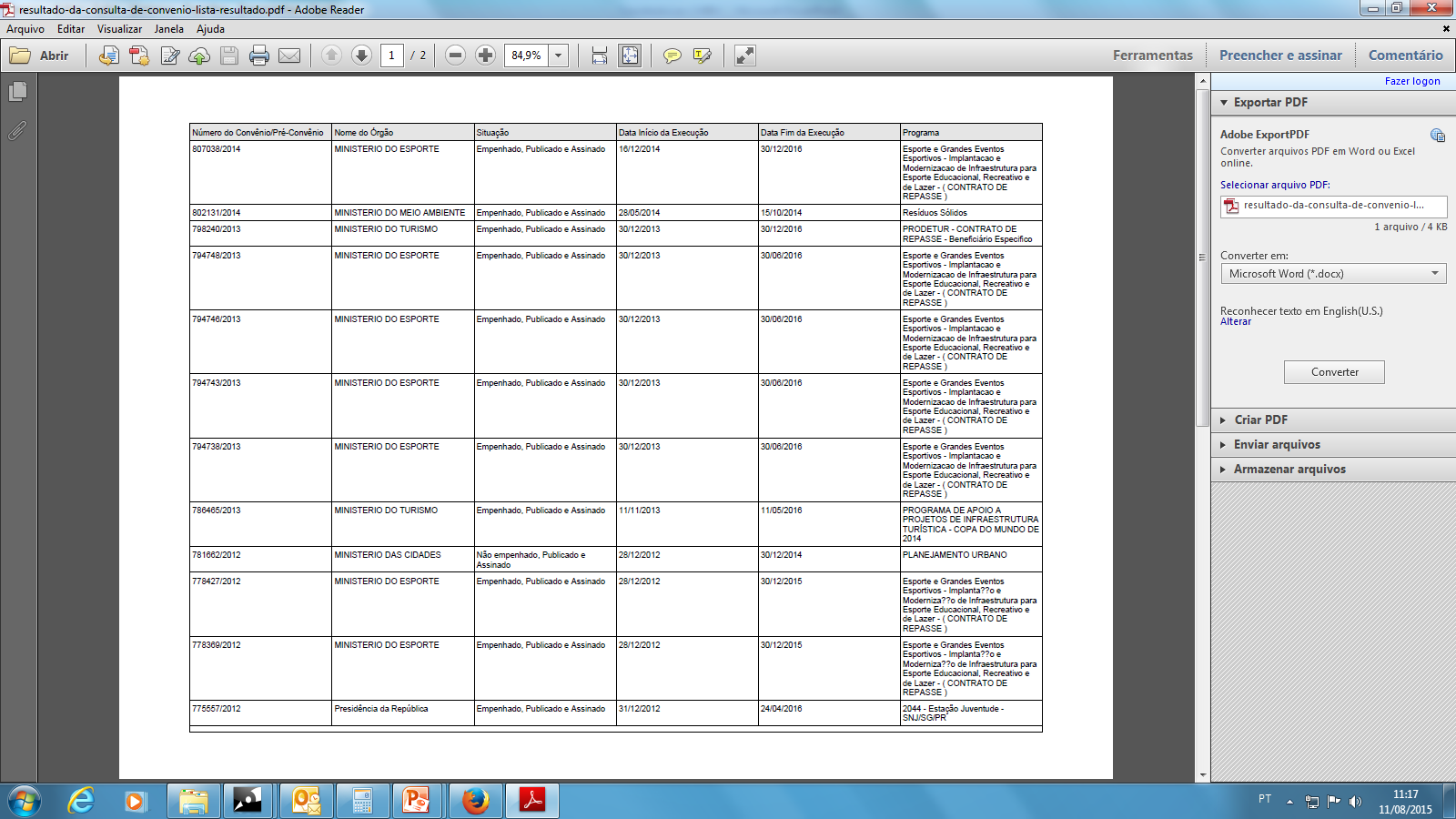